The Toyota Way in Safety
Safe Work
Reliable Work
Skilled Work …….
“Safe work is the door to all work. Let us pass through this door.”
Safe Work
Reliable Work
Skilled Work
Eiji Toyoda
Toyota’s Basic Safety Principle
“Safety is management itself.  It is everyone’s responsibility from top management to individual workers, to place safety first.”
[Speaker Notes: Ageee Toyoda a 98-99 yrs .. Boils down to him giving us Toyotas basic safety principle…. 
Read principle.
You are responsible for your safety… take responsibility for your actions.]
TAHARA Benchmarking
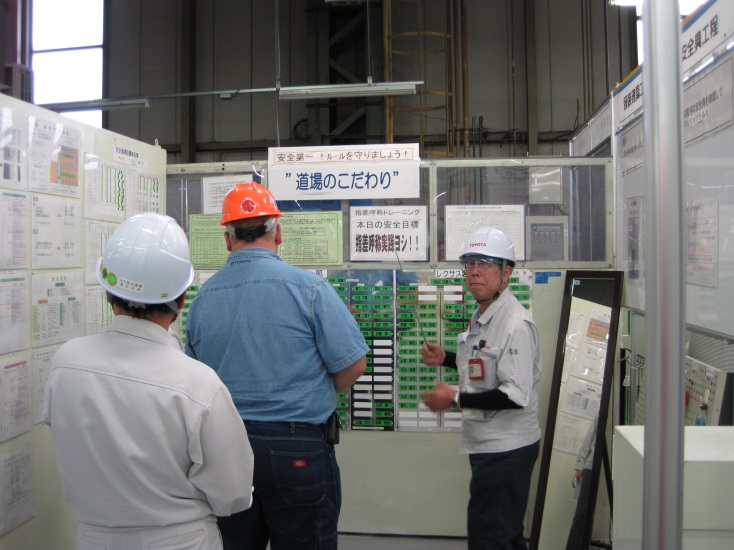 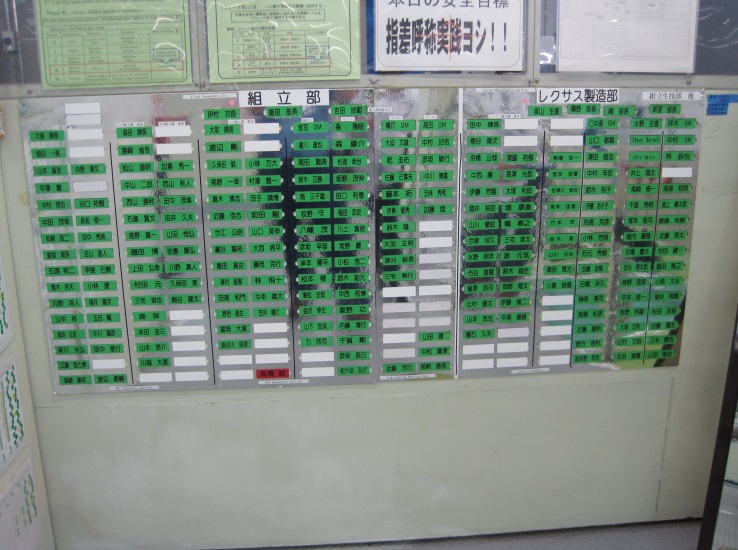 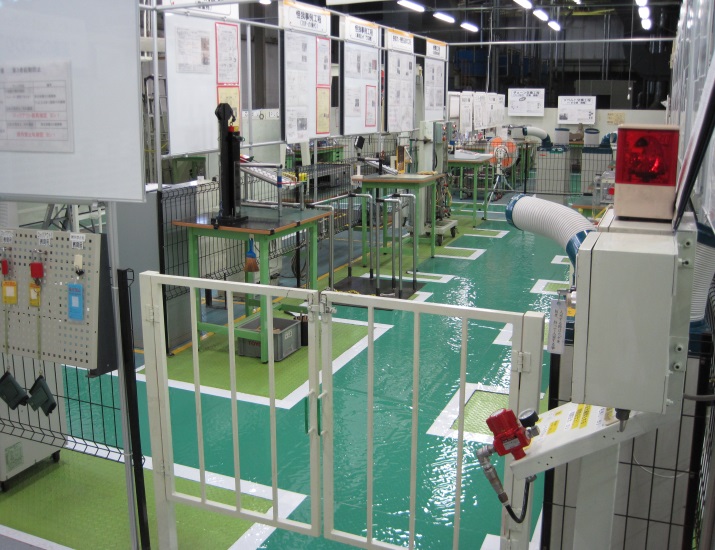 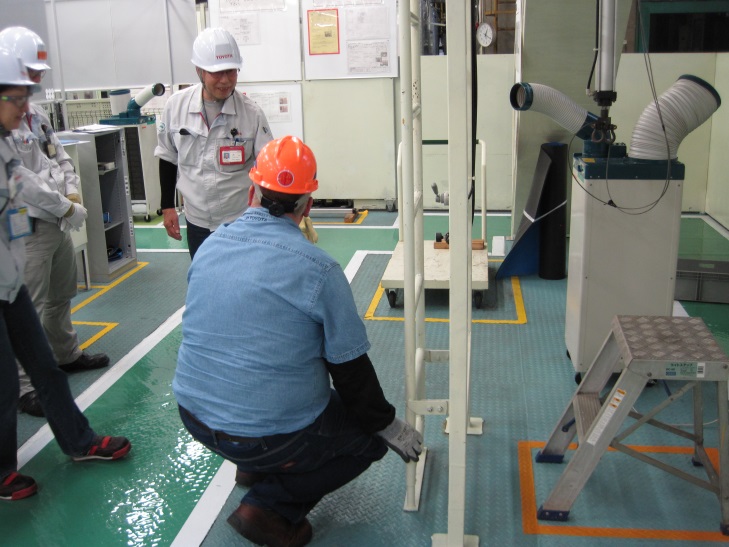 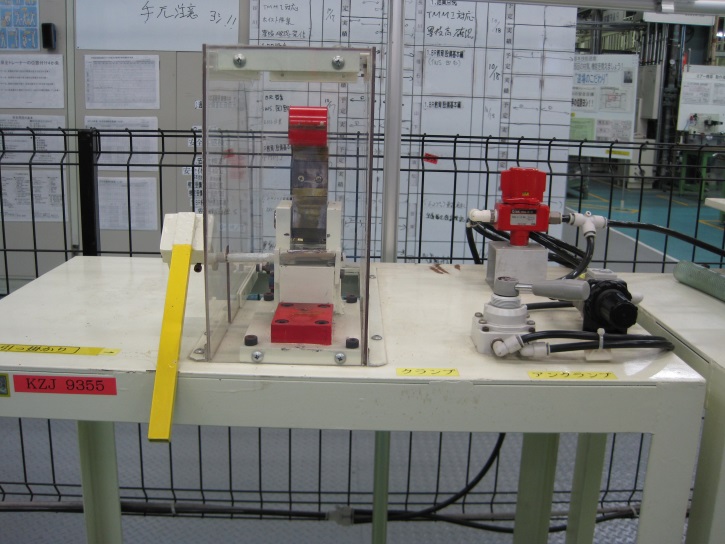 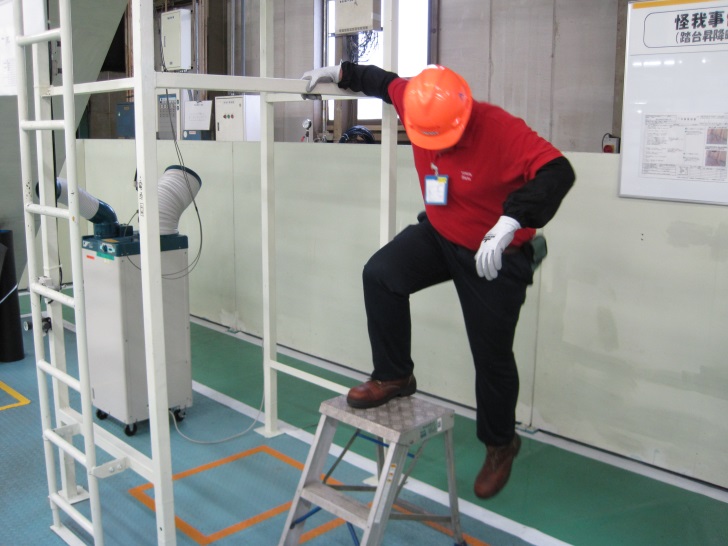 October 2013 our Training TL went to Japan to benchmark their Safety Dojo. He went through train the trainer sessions in the Tahara Safety Dojo. He received certification to train in the Safety Dojo at Tahara. After returning to TMMI he designed the Safety Dojo at TMMI.
[Speaker Notes: Ageee Toyoda a 98-99 yrs .. Boils down to him giving us Toyotas basic safety principle…. 
Read principle.
You are responsible for your safety… take responsibility for your actions.]
TMMI ASSEMBLY MAINTENANCE SAFETY DOJO
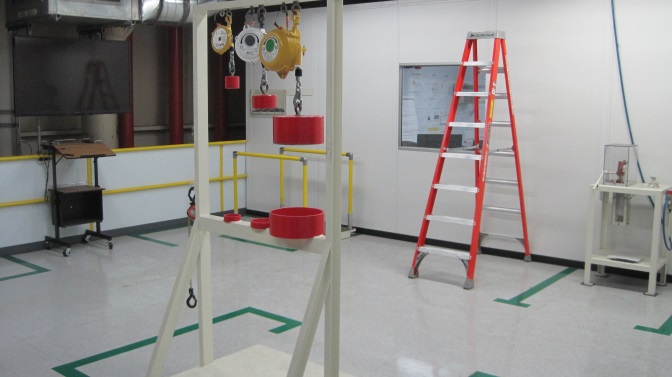 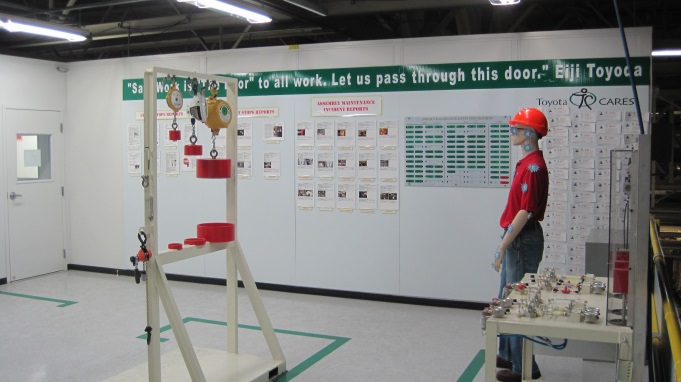 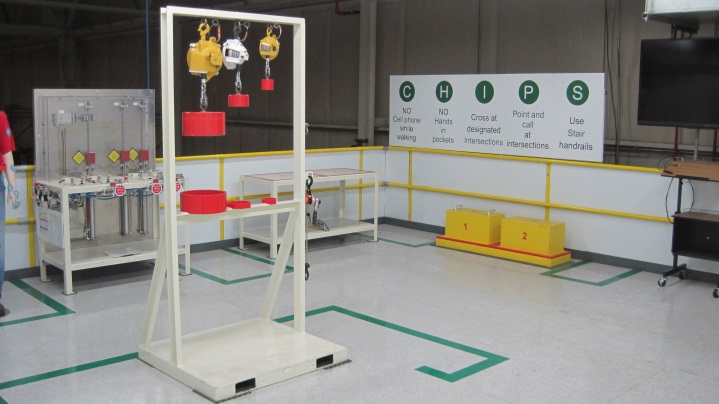 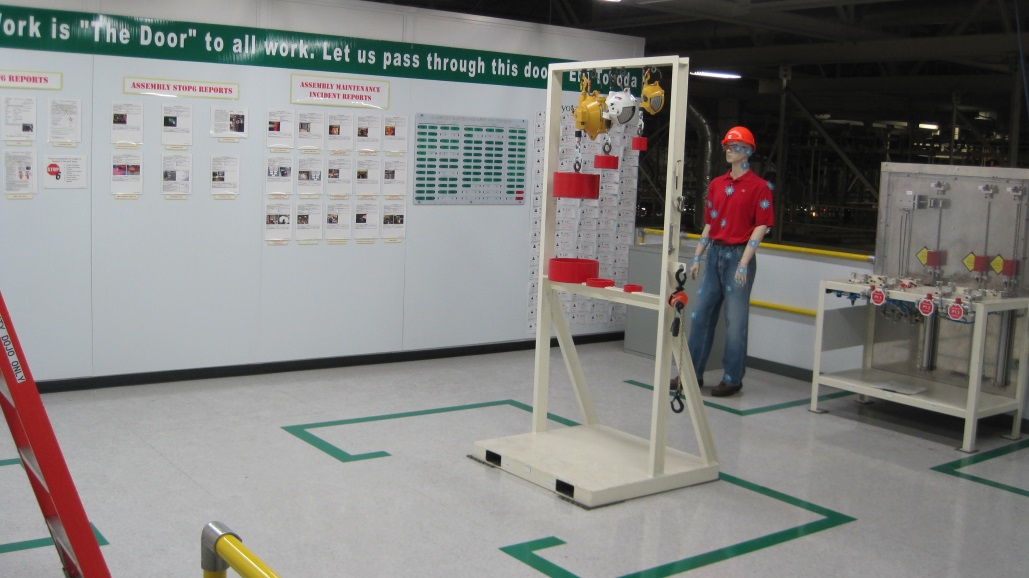 Finished construction of the Safety Dojo in November of 2014.
[Speaker Notes: Ageee Toyoda a 98-99 yrs .. Boils down to him giving us Toyotas basic safety principle…. 
Read principle.
You are responsible for your safety… take responsibility for your actions.]
SAFETY DOJO STATION #1
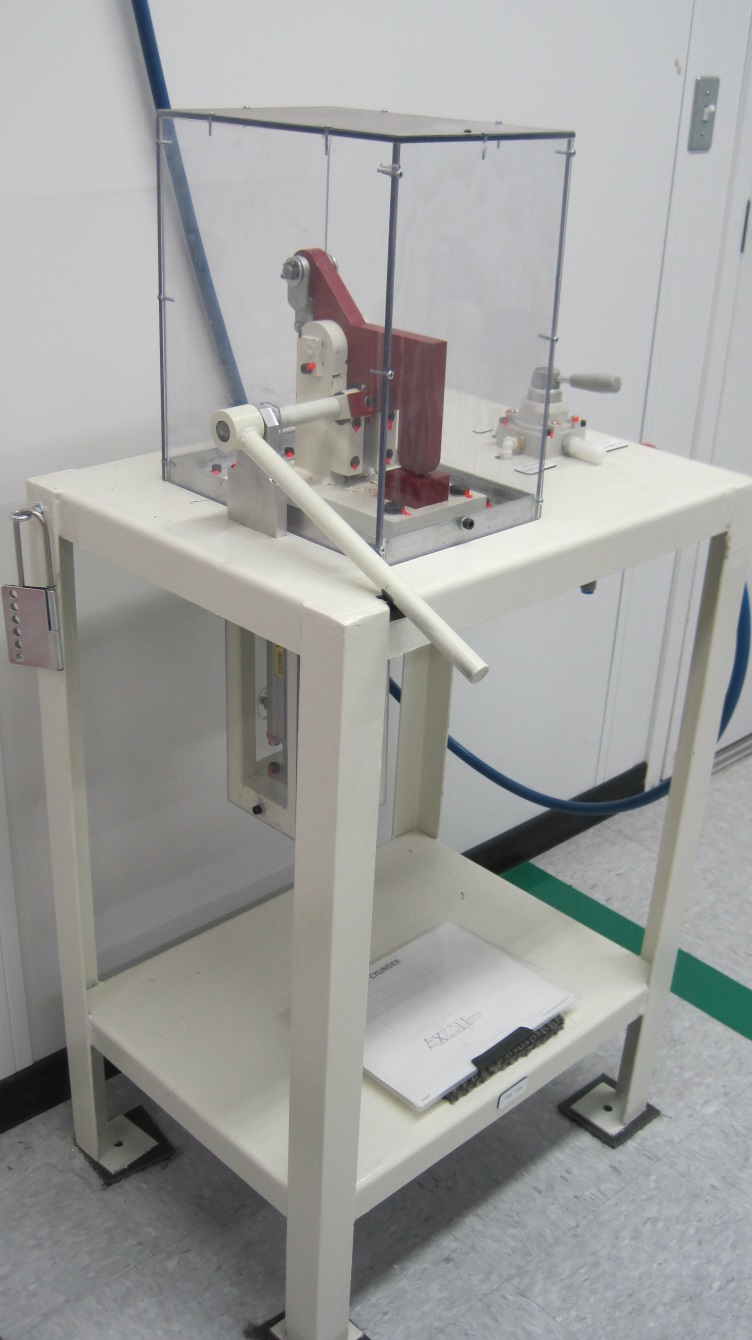 CLAMP CYLINDER

This station simulates the force that can be generated from a pneumatic clamp device. It also simulates the stored energy that can be present in a pneumatic system even after the main air disconnect has been locked out.
[Speaker Notes: Ageee Toyoda a 98-99 yrs .. Boils down to him giving us Toyotas basic safety principle…. 
Read principle.
You are responsible for your safety… take responsibility for your actions.]
SAFETY DOJO STATION #2
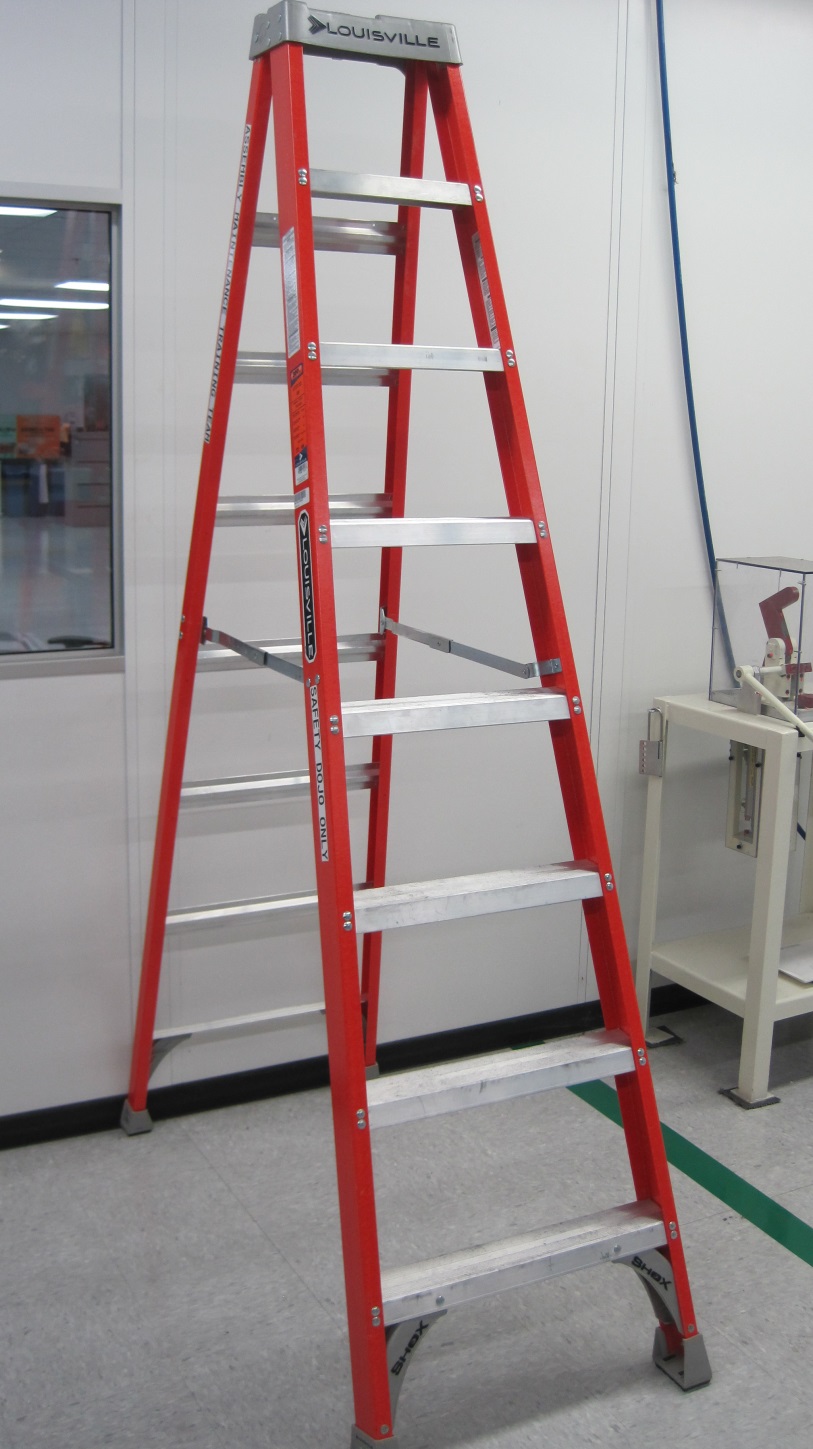 LADDER SAFETY

This station reviews the hazards associated with ladder use in industry as well as in the home. Statistics of ladder related injuries and fatalities are discussed and training in proper ladder use is given.
[Speaker Notes: Ageee Toyoda a 98-99 yrs .. Boils down to him giving us Toyotas basic safety principle…. 
Read principle.
You are responsible for your safety… take responsibility for your actions.]
SAFETY DOJO STATION #3
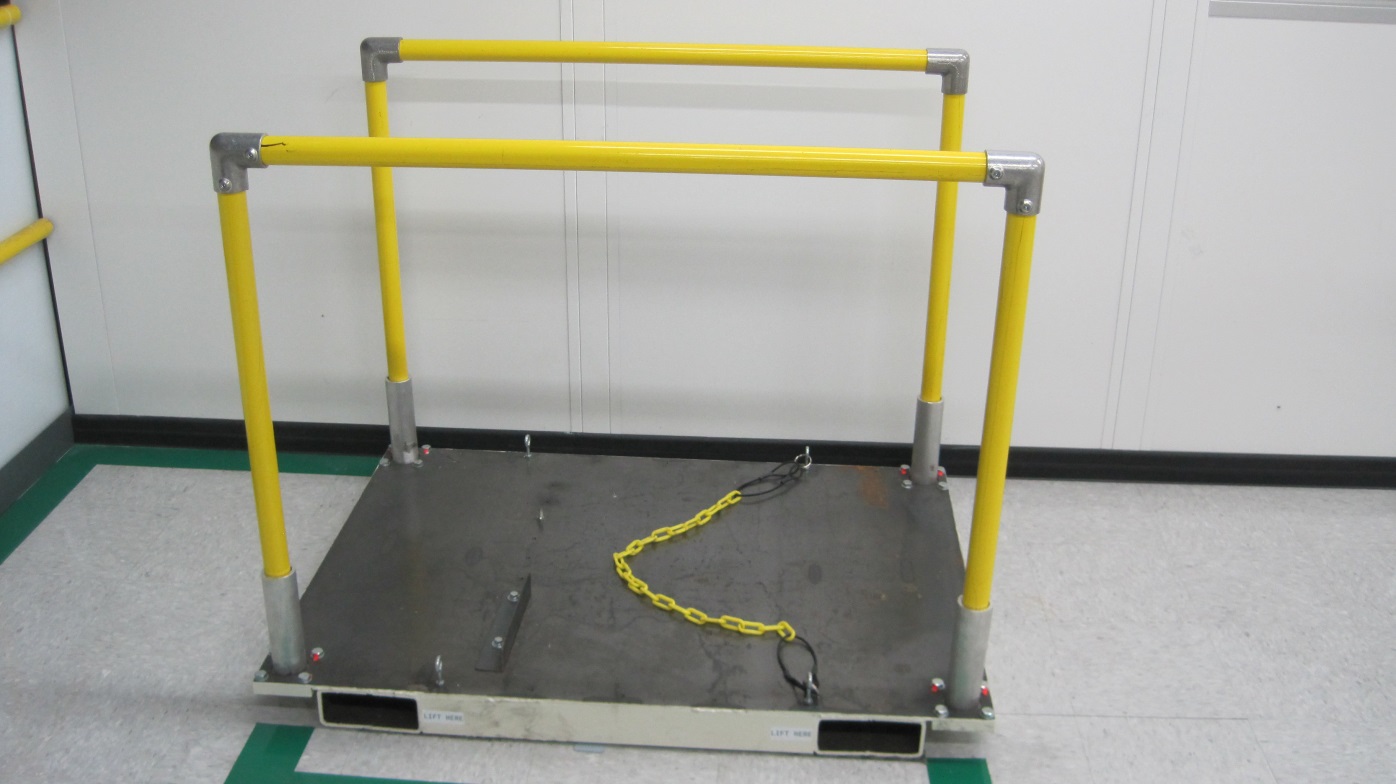 SLIPS, TRIPS, & FALLS

This station reviews the hazards associated with slips, trips, and falls in the workplace. The station gives the team member a realistic simulation of slips and trips from commonly found items on the work floor.
[Speaker Notes: Ageee Toyoda a 98-99 yrs .. Boils down to him giving us Toyotas basic safety principle…. 
Read principle.
You are responsible for your safety… take responsibility for your actions.]
SAFETY DOJO STATION #4
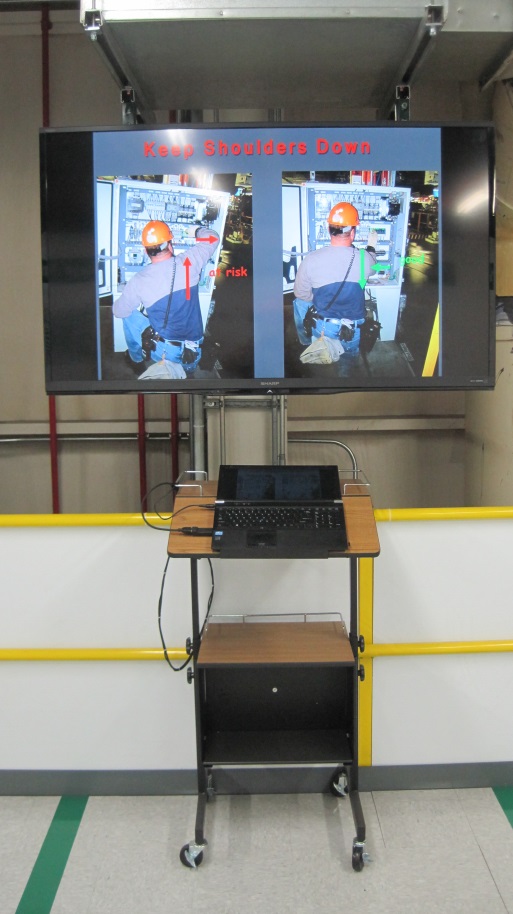 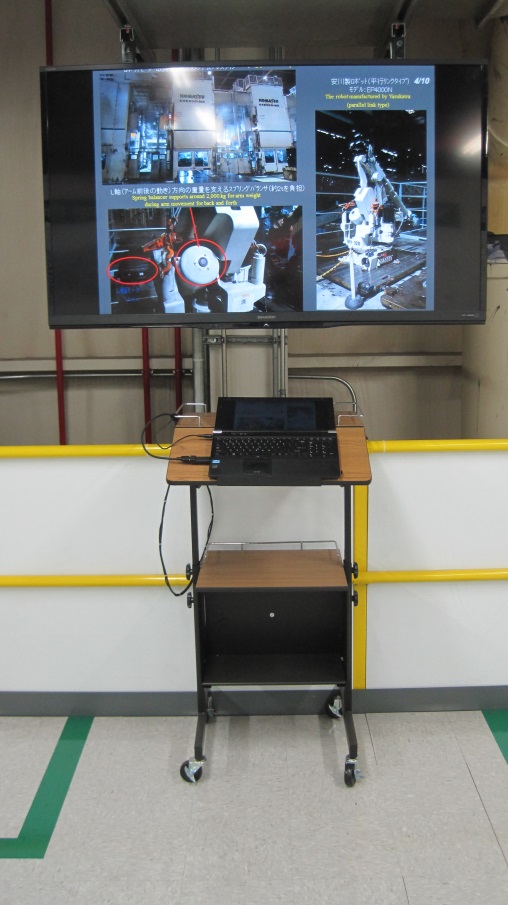 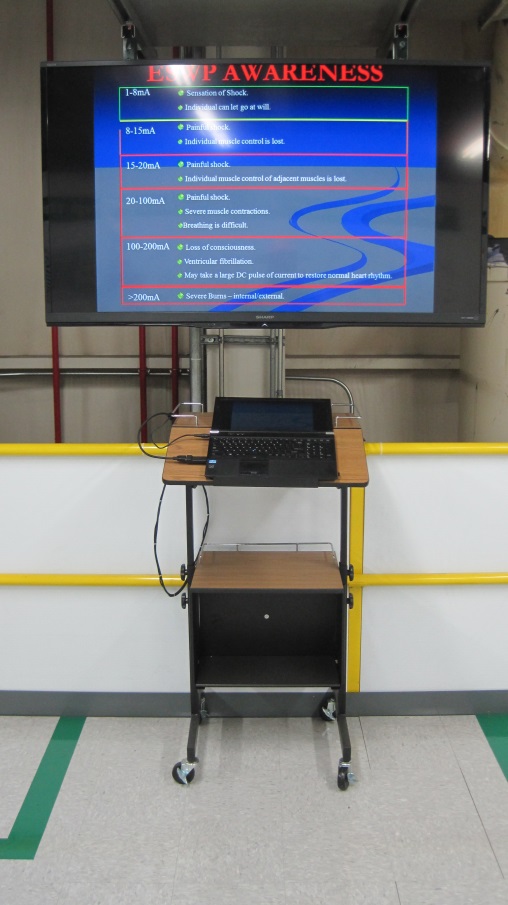 POWERPOINT PRESENTATION

This station is used in conjunction with the other stations to enhance the training with statistics, videos, and data. This station is also used to cover robot safety and proper ergonomics in the workplace.
[Speaker Notes: Ageee Toyoda a 98-99 yrs .. Boils down to him giving us Toyotas basic safety principle…. 
Read principle.
You are responsible for your safety… take responsibility for your actions.]
SAFETY DOJO STATION #5
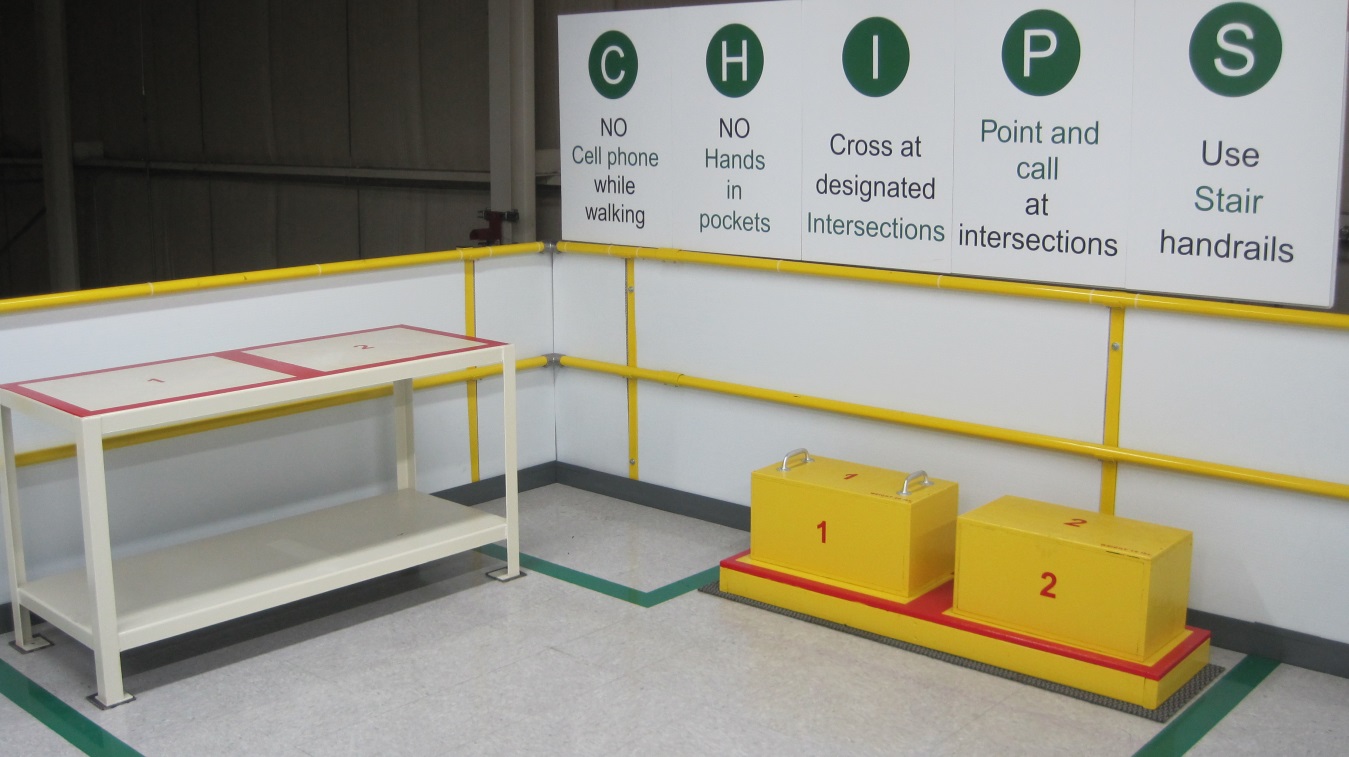 PROPER LIFTING

This station is used to evaluate the way a team member lifts a load from ground level and repositions it on a table. Feedback and training is given to help the team member pick up the boxes and put them on the table in a safe way.
[Speaker Notes: Ageee Toyoda a 98-99 yrs .. Boils down to him giving us Toyotas basic safety principle…. 
Read principle.
You are responsible for your safety… take responsibility for your actions.]
SAFETY DOJO STATION #6
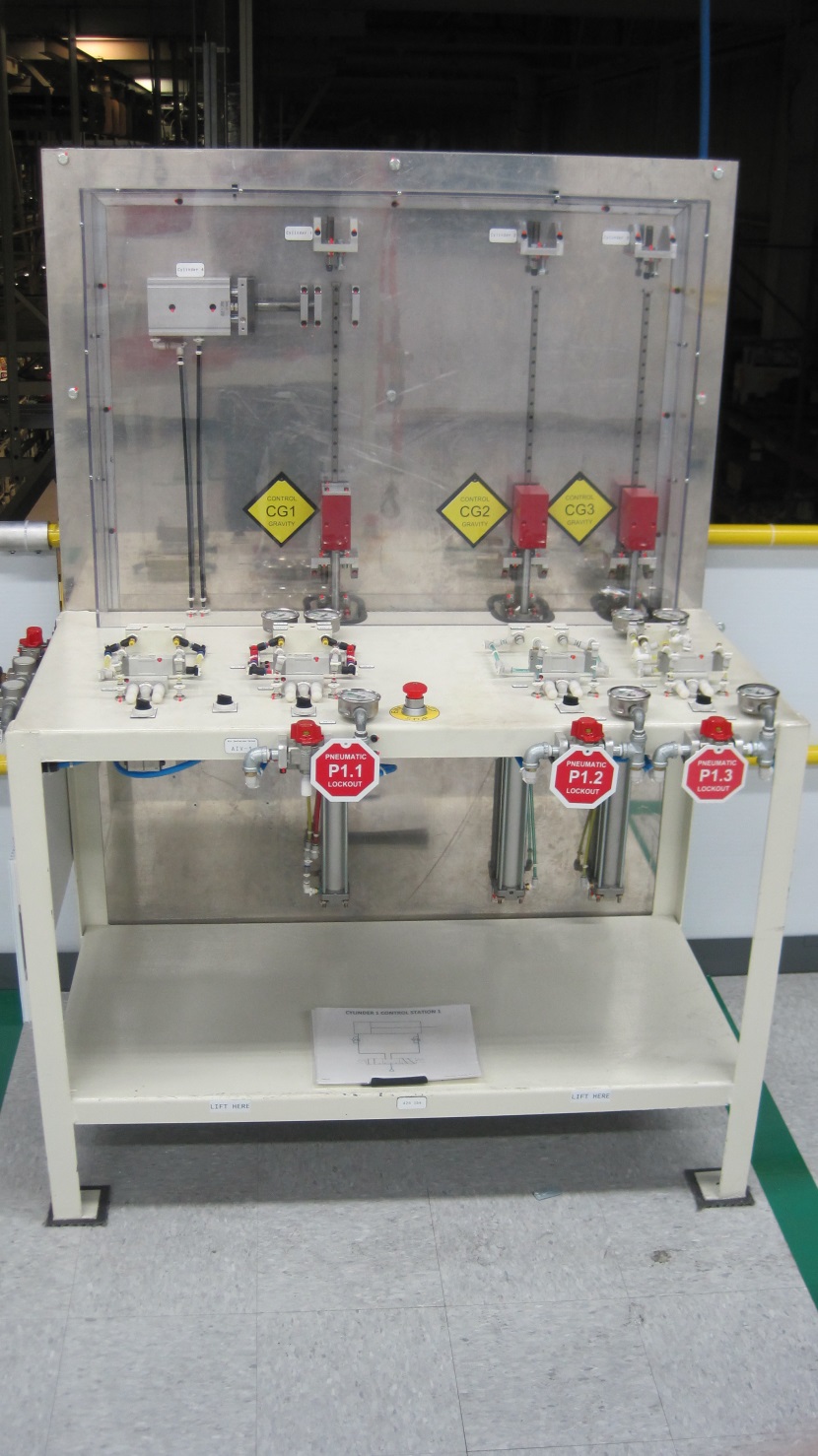 CYLINDER/VALVE

This station incorporates a variety of different valve types and cylinders to demonstrate the possibility of store energy in a pneumatic system. The station also covers safety placarding and proper lockout.
[Speaker Notes: Ageee Toyoda a 98-99 yrs .. Boils down to him giving us Toyotas basic safety principle…. 
Read principle.
You are responsible for your safety… take responsibility for your actions.]
SAFETY DOJO STATION #7
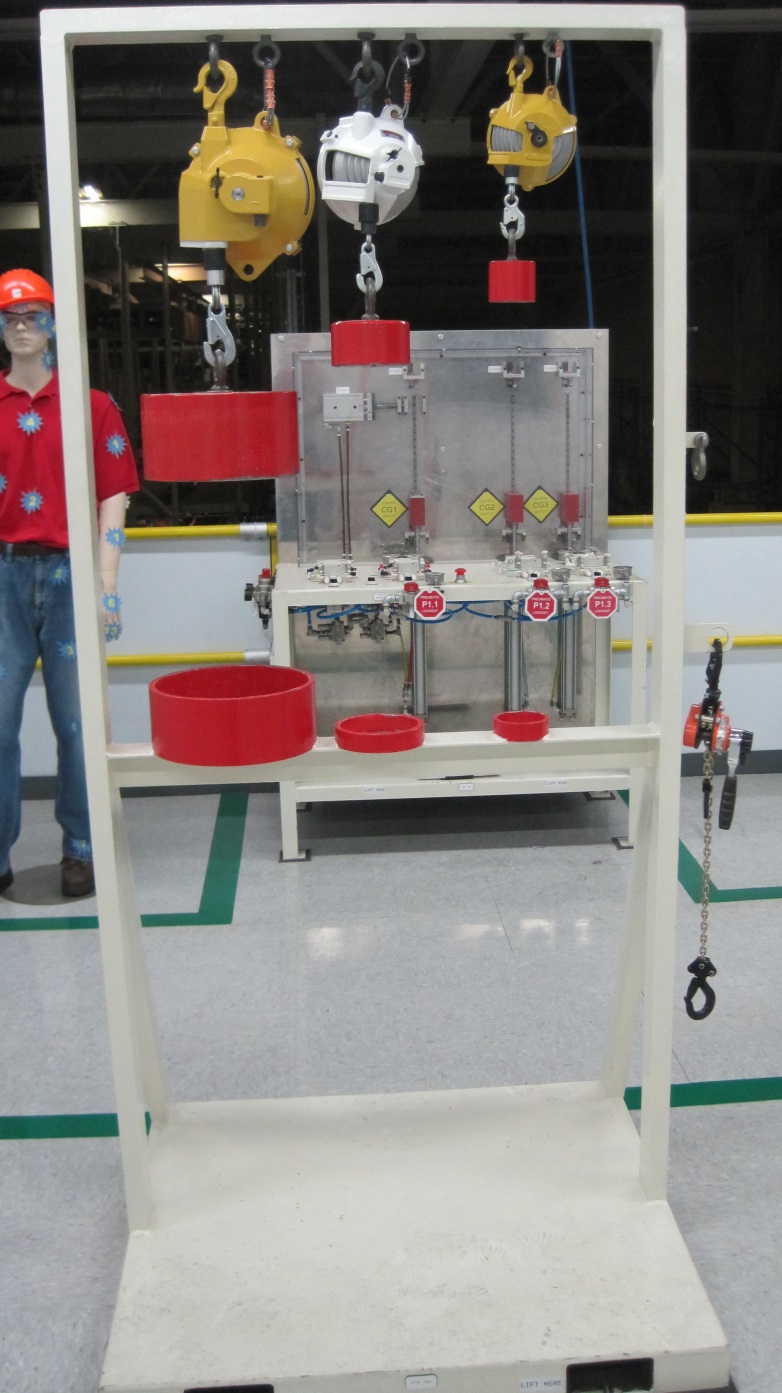 SPRING BALANCER

This station demonstrates the use of and the safety precautions that need to be followed with the use of spring balancers. Training is given on the proper way to replace spring balancers as well as the adjustment of spring balancers.
[Speaker Notes: Ageee Toyoda a 98-99 yrs .. Boils down to him giving us Toyotas basic safety principle…. 
Read principle.
You are responsible for your safety… take responsibility for your actions.]
SAFETY DOJO DOCUMENTATION
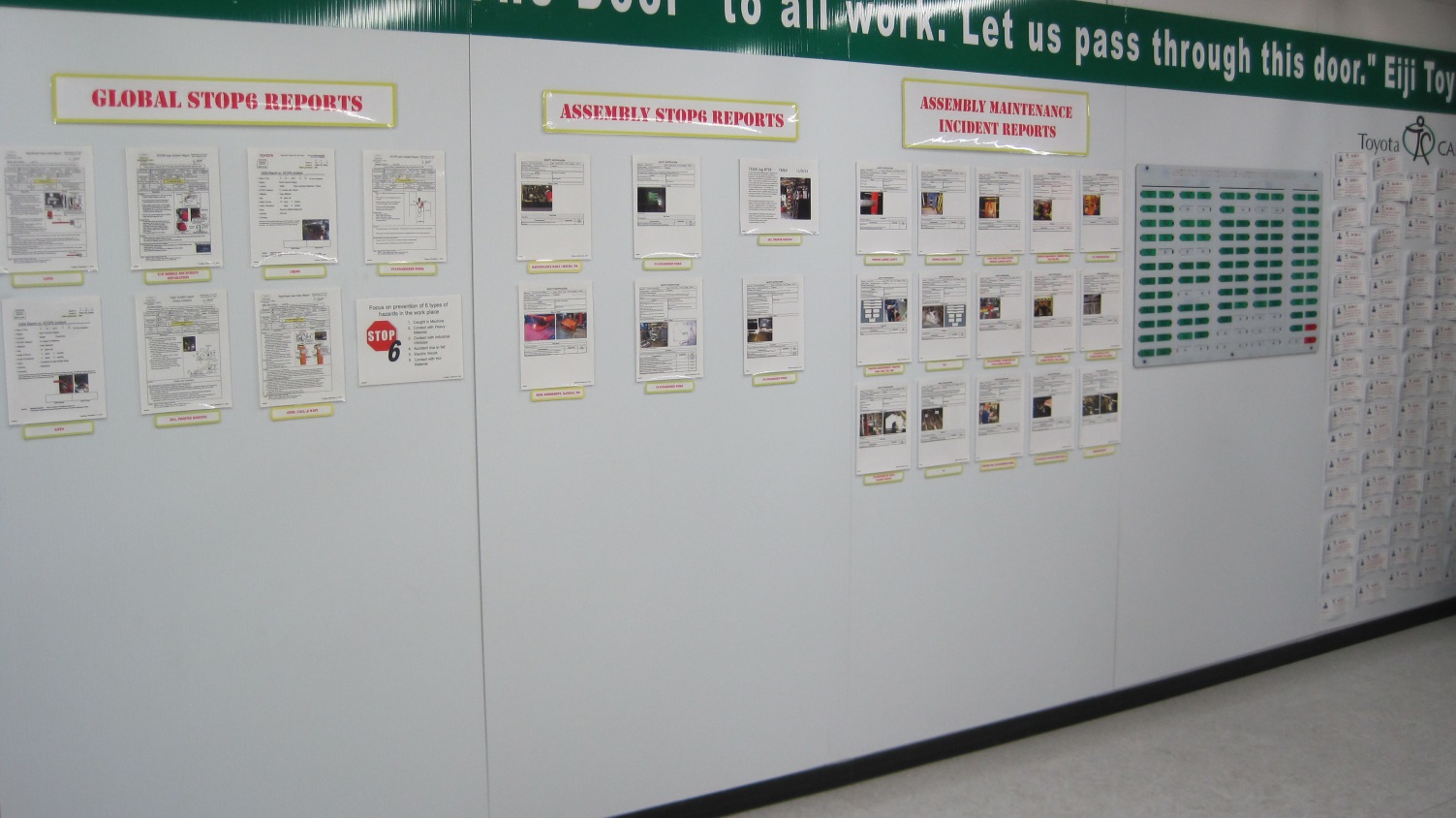 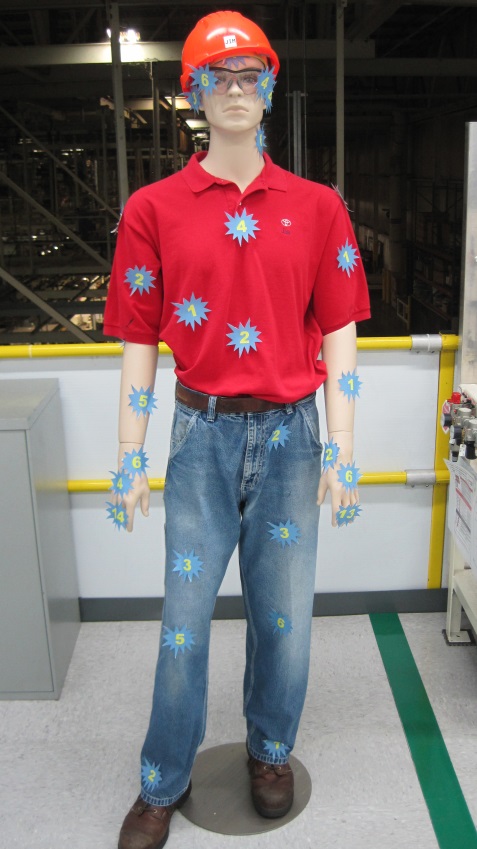 The Documentation board consist of a variety of safety incidences that have occurred both in the TMMI plant and within other Toyota facilities. Training includes discussions on the incidents that happened and what Toyota procedures and policies are in effect that can prevent those incidents from happening. The safety incidents include global, TMMI assembly specific, and assembly maintenance only. “Safety Jim” is used to show the total number and location of all assembly maintenance injuries that have occurred since February 2003.
[Speaker Notes: Ageee Toyoda a 98-99 yrs .. Boils down to him giving us Toyotas basic safety principle…. 
Read principle.
You are responsible for your safety… take responsibility for your actions.]
SAFETY DOJO TRACKING BOARD
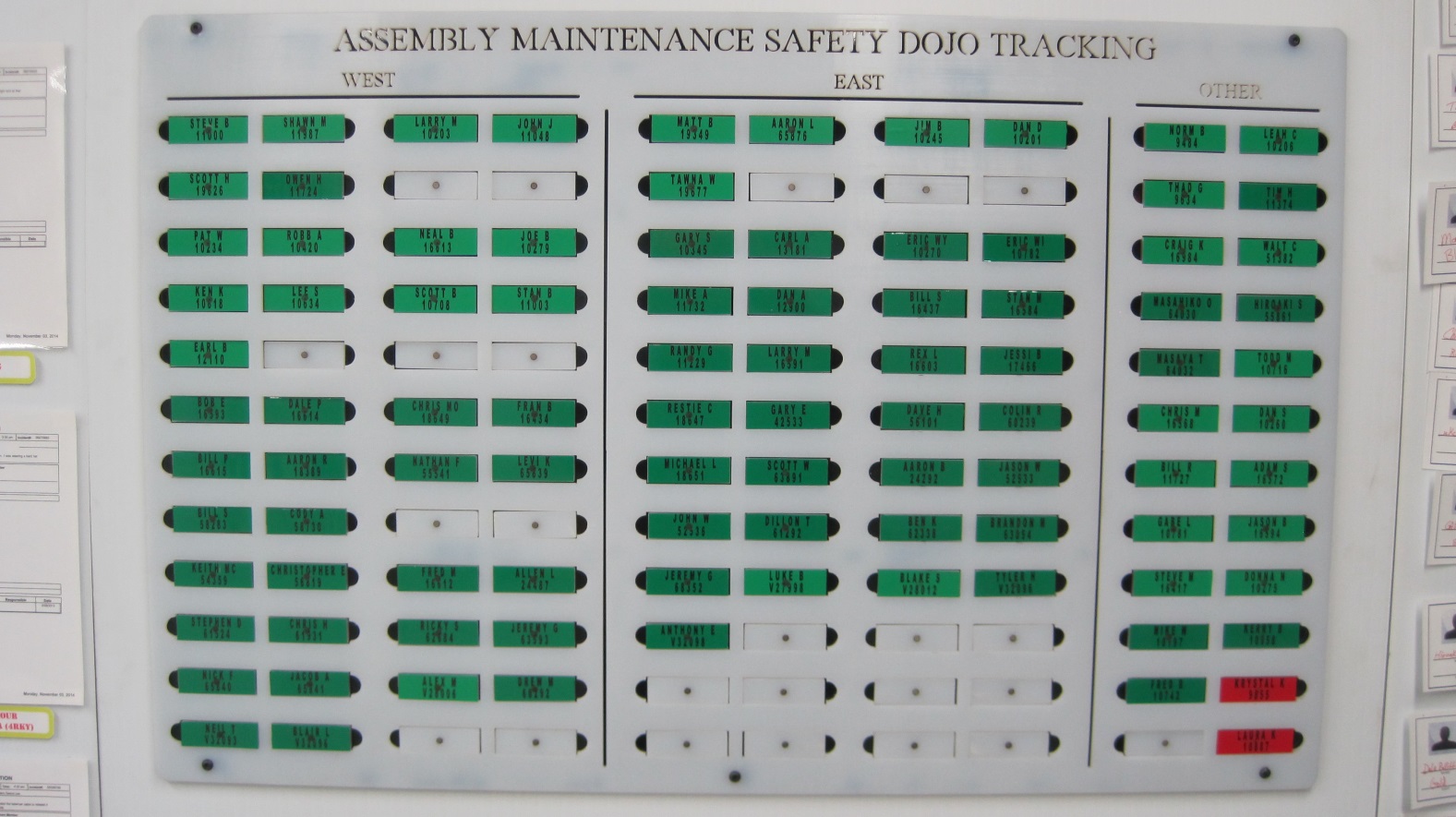 The tracking boards allows a quick and easy reference to safety dojo completion. All Assembly AMTs have completed the safety dojo training.
[Speaker Notes: Ageee Toyoda a 98-99 yrs .. Boils down to him giving us Toyotas basic safety principle…. 
Read principle.
You are responsible for your safety… take responsibility for your actions.]
SAFETY DOJO SAFETY COMMITMENT BOARD
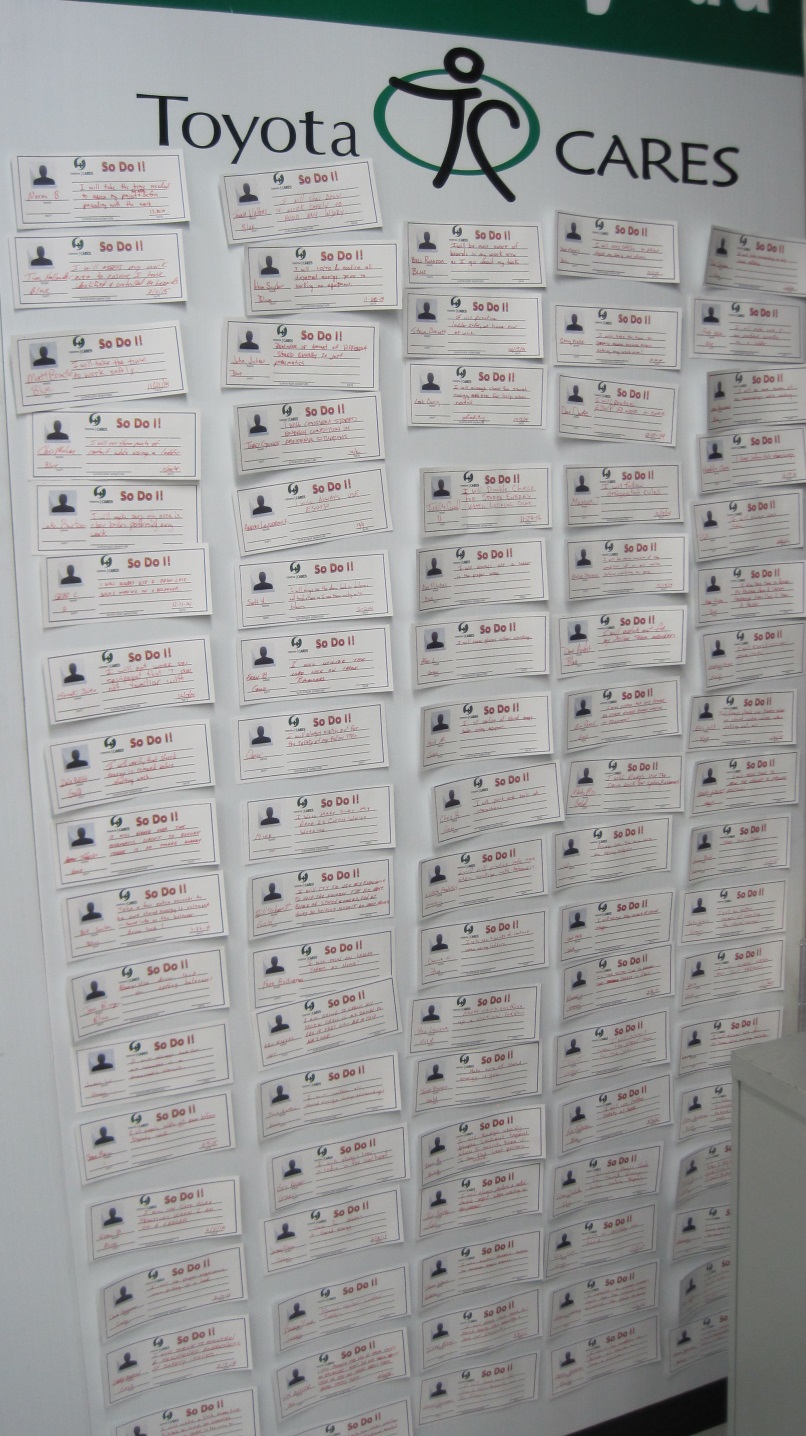 The safety commitment board has postings from every team member that has completed the safety dojo training. The postings consist of safety policies or procedures that the team members are “committing” to use while on the floor or at home. Below are our AMT’s commitments:
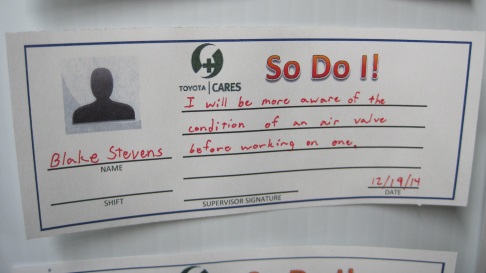 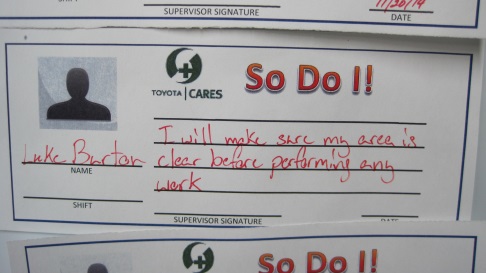 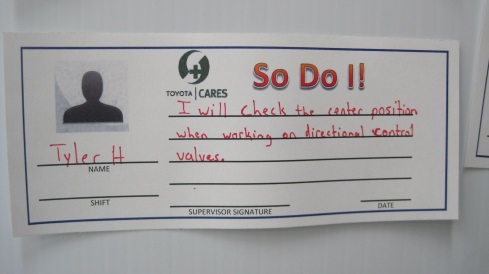 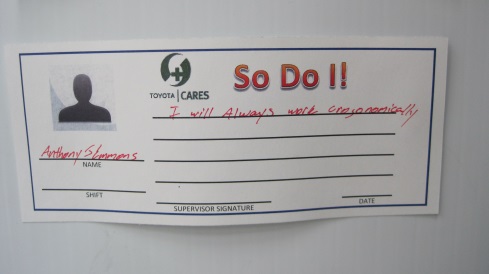 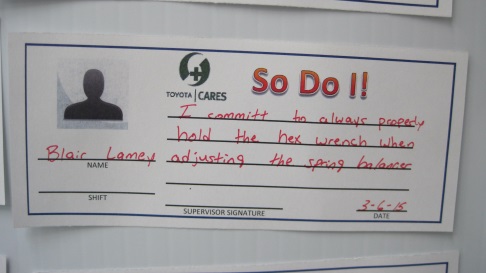 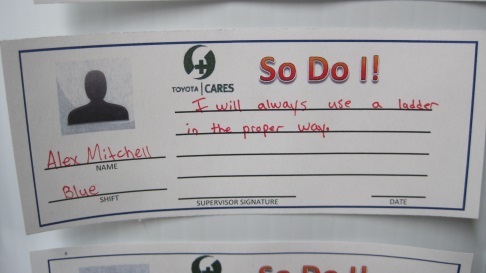 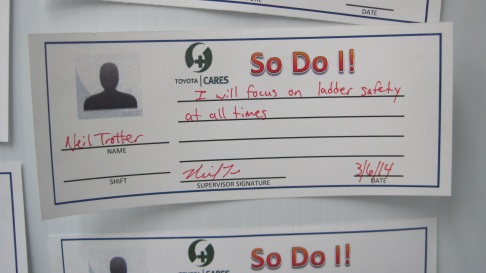 [Speaker Notes: Ageee Toyoda a 98-99 yrs .. Boils down to him giving us Toyotas basic safety principle…. 
Read principle.
You are responsible for your safety… take responsibility for your actions.]